BILJKE I ŽIVOTINJE-RIJEKA NERETVA
Projekt 4. b i 4. c razreda
O PROJEKTU
Vrsta projekta: istraživačko- kreativni

Ciljevi: 
Saznati zanimljivosti o rijeci Neretvi
Istražiti karakteristične vrste biljeka i životinja u delti Neretve
Uočiti njihova staništa, izgled i ostale posebnosti
Uočiti povezanost vode i života u delti
Objasniti međusobnu ovisnost biljaka i životinja
Razlikovati bočatu od slatke vode
Namjena :

Razvijati ekološku svijest
Čuvati i štititi okoliš 
Poticati učenike na poštivanje prirodnih zakonitosti
Ukazati na važnost utjecaja čovjeka na onečišćenje vode (pesticidi)
Objasniti važnost očuvanja biljnih i životinjskih vrsta u vodama i oko voda
Sudjelovati u eko projektu Škole o vodi
Suodnos s drugim predmetima:

Hrvatski jezik: opisi životinja u književnim djelima, govorno-pismena vježba, pisanje sastavaka
Likovna kultura: biljke i životinje rijeka kao tema likovnih djela i fotografija
Tjelesno-zdravstvena kultura: igre oponašanja pokreta životinja

Vrijeme trajanja: listopad 2013. godine
Način realizacije:

Razgovor o biljnim i životinjskim vrstama delte Neretve
Izvanučionička nastava
Praktični radovi (crteži, sastavci, istraživanje putem interneta, izrada plakata...)
Timsko-suradničko učenje
Prezentacija na računalu
TIJEK  REALIZACIJE
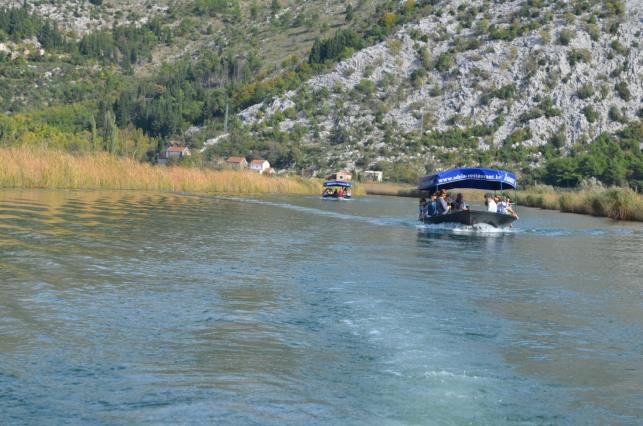 Vožnja lađama
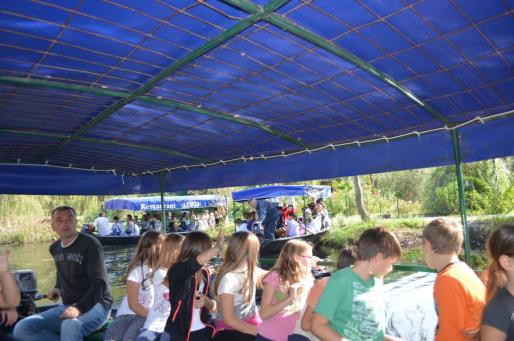 Promatranje biljaka i životinja u delti Neretve
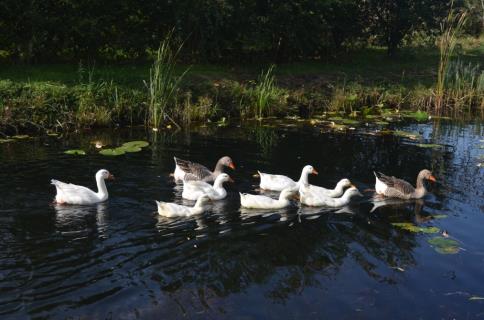 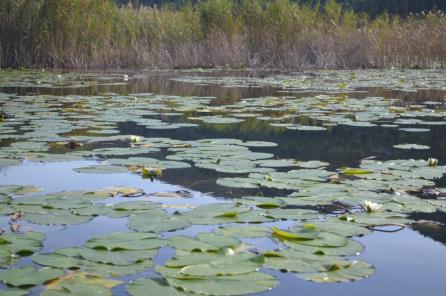 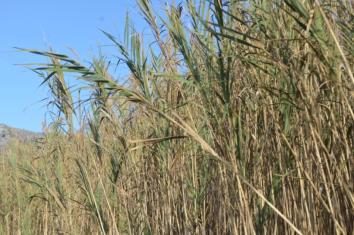 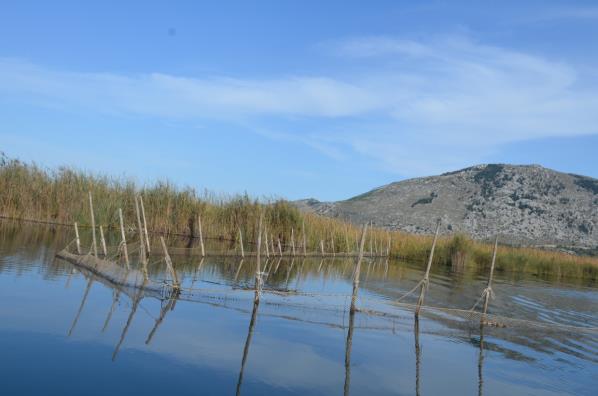 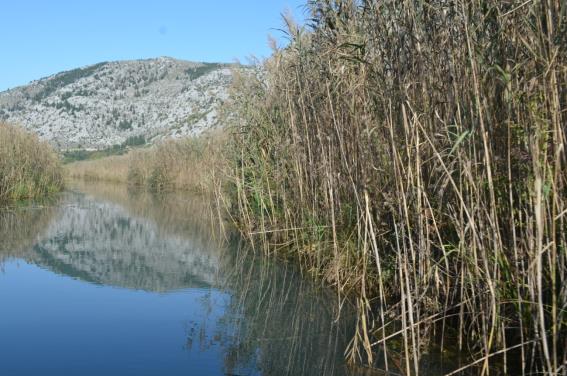 Posjet Ornitološkoj zbirci prepariranih ptica u Metkoviću
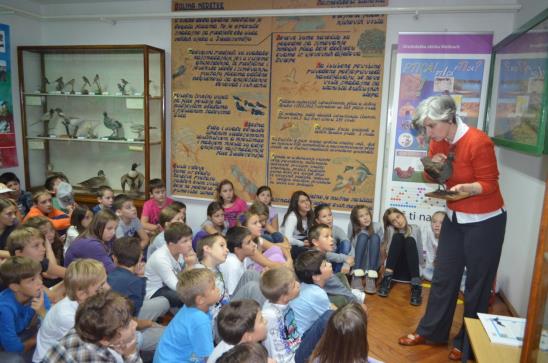 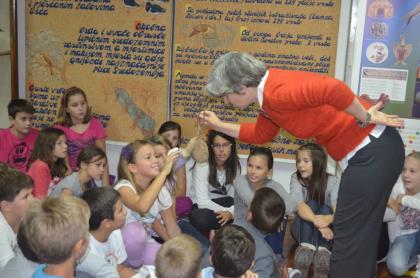 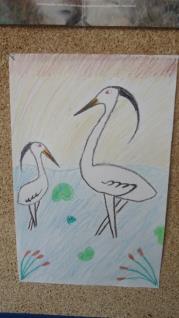 Izrada i prikupljanje materijala za izradu plakata
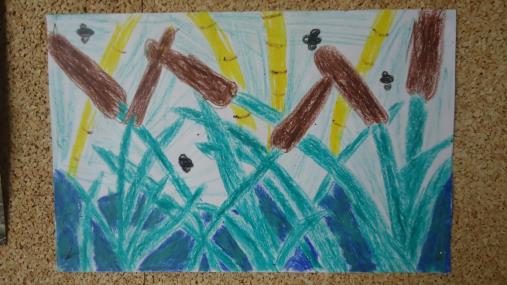 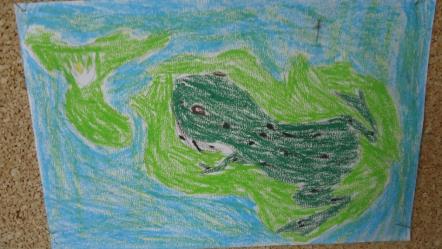 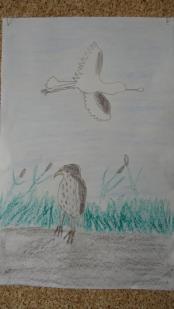 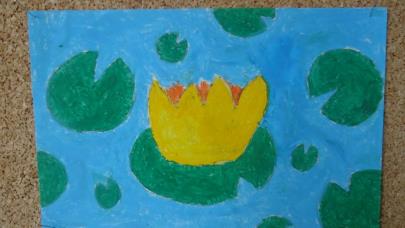 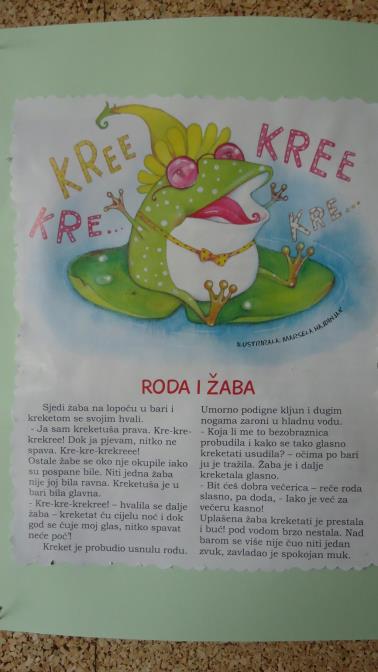 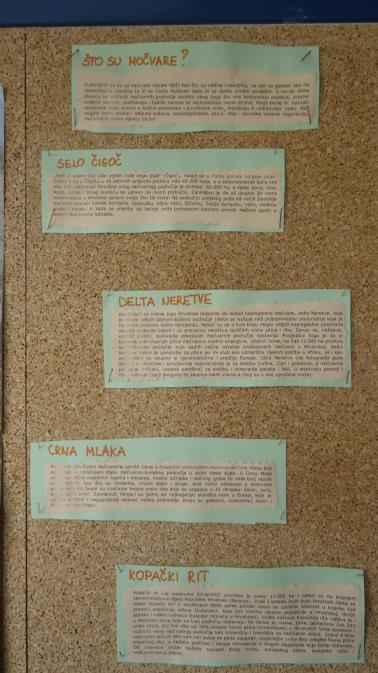 Izrada razrednih plakata
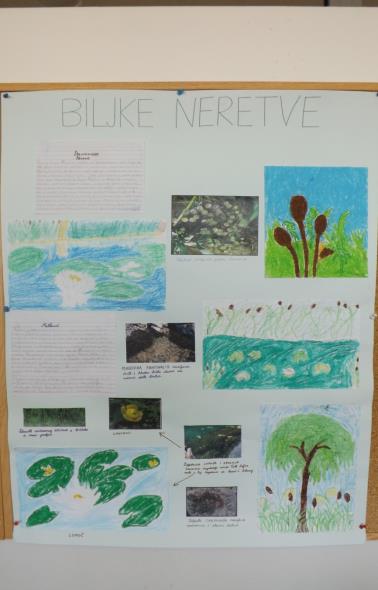 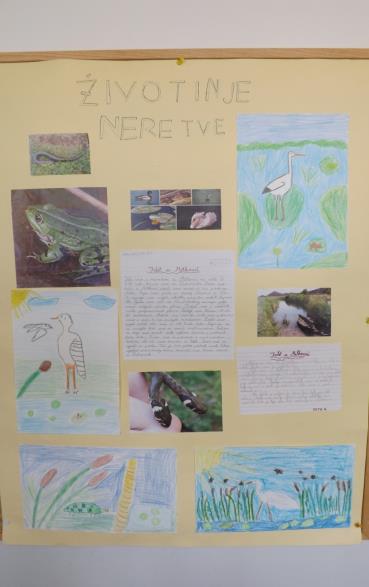 Koordinatori projekta:
učiteljice Tonka Brailo i Anita Soče
suradnici učenici 4. b i 4. c razreda